Section 11: Cleaning, Disinfection and Sterilisation
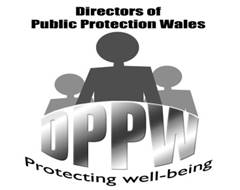 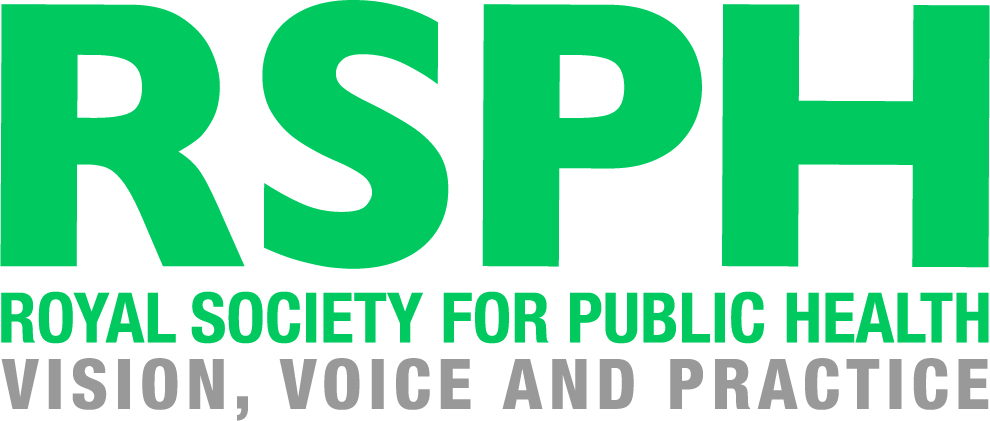 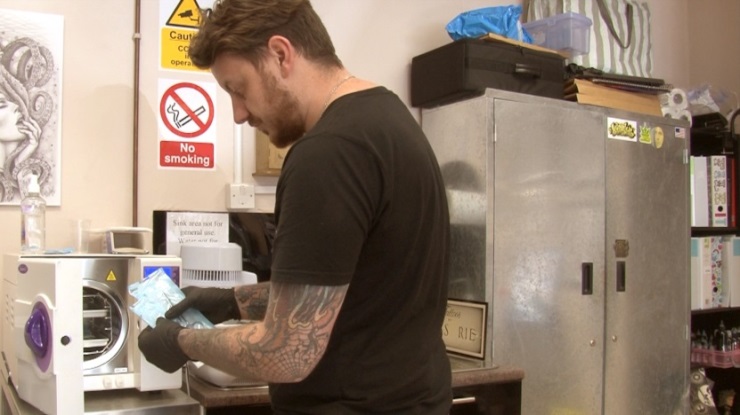 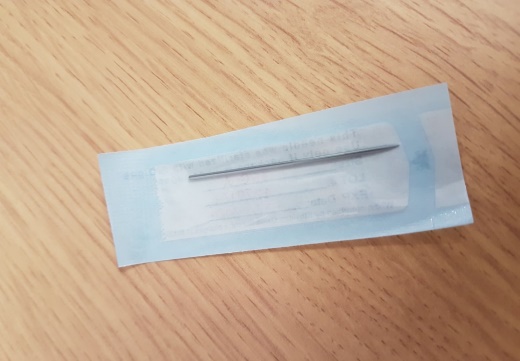 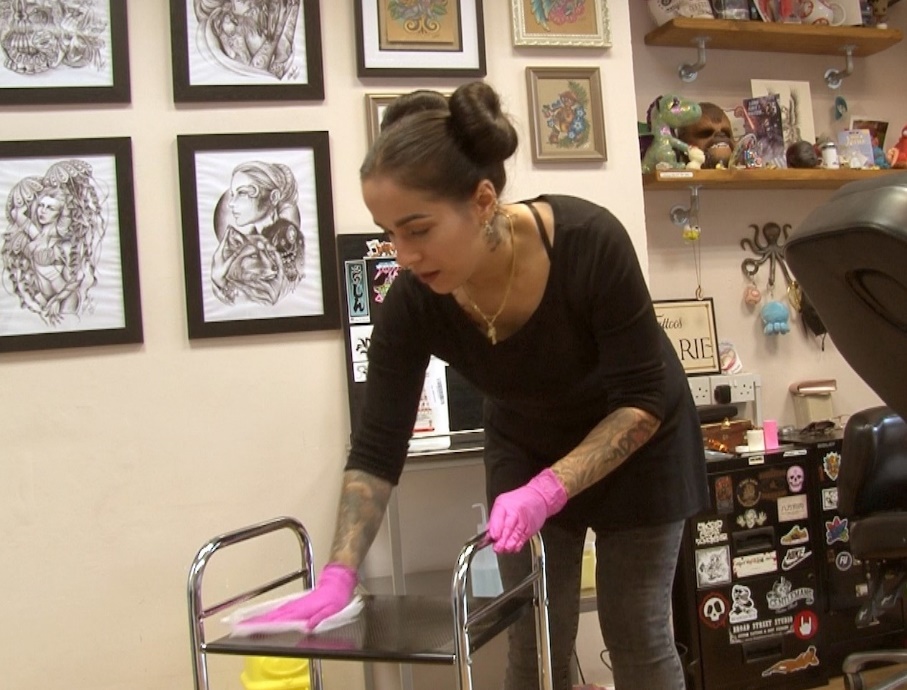 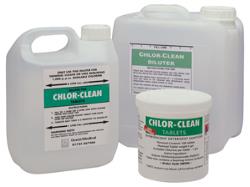 Key Definitions
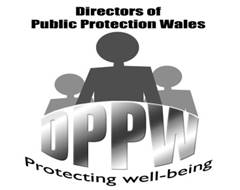 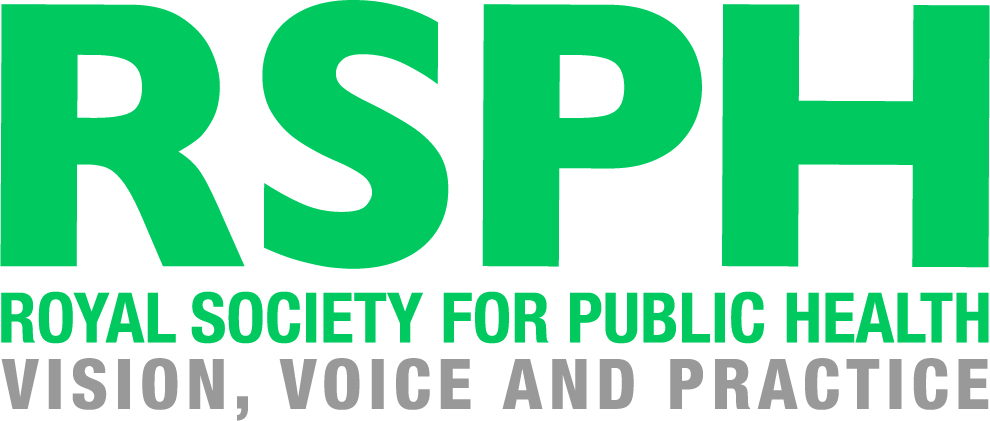 Cleaning
‘removes dirt, grease, organic matter and micro organisms from a surface or item’
Disinfection
‘reduces/destroys micro organisms to a safe level’ - reduces the number of micro organisms
Sterilisation
‘Destroys all their micro organisms and spores’ – renders a surface/item free from all living organisms.

Without prior cleaning, disinfection and sterilisation will NOT be effective - Why?
[Speaker Notes: Removes microorganisms and organic matter that maybe protect micro organisms or in the case of disinfection deactivate the disinfectant.]
Associated definitions
Detergent: A product that dissolves and removes dirt and grease

Sanitiser: A product that removes dirt and grease and reduces microorganisms to a safe level

Disinfectant:  A product that reduces microorganisms to a safe level

Antiseptic: A substance that kills pathogenic microorganisms

Sterile: Free from microorganisms and their spores

Sterilant: A product that destroys all microorganisms and their spores

Aseptic: A procedure used to avoid the introduction of pathogenic organisms into the body site or onto an invasive device
How do we achieve these processes in Special Procedures?
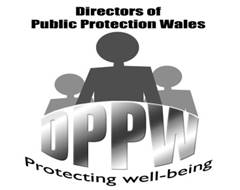 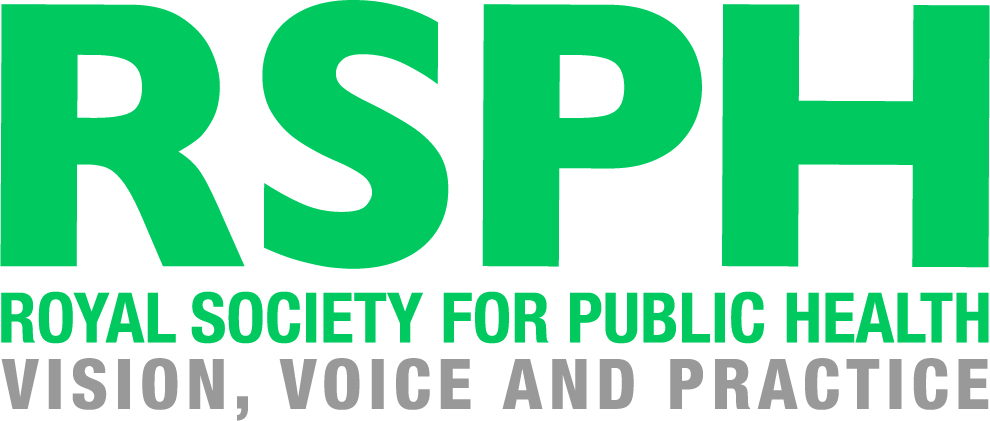 Cleaning
Physical action
Detergents/degreasers
Ultrasonic cleaners

Disinfection
Chemical
Heat/thermal

Sterilisation
Steam under pressure (autoclave)
Cold sterilisation?
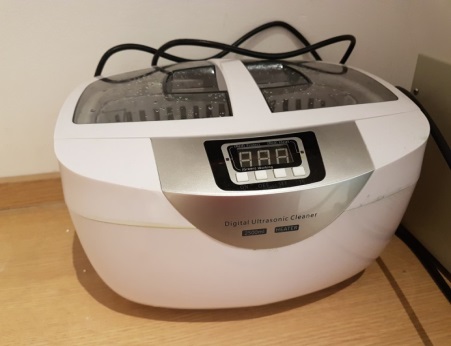 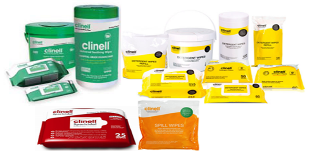 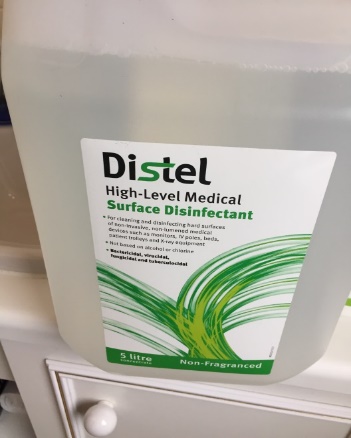 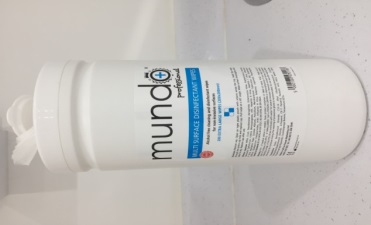 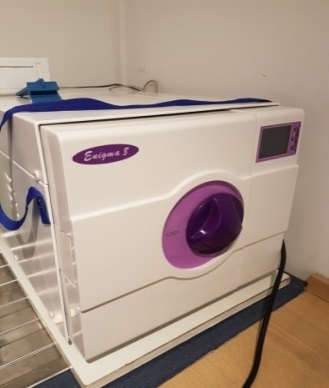 [Speaker Notes: Colour coded equipment
Detergent and water
Detergent wipes
Drying
No sweeping brushes 
Damp dust
Cleaning schedules]
Ultrasonic cleaning
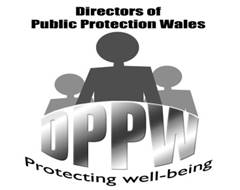 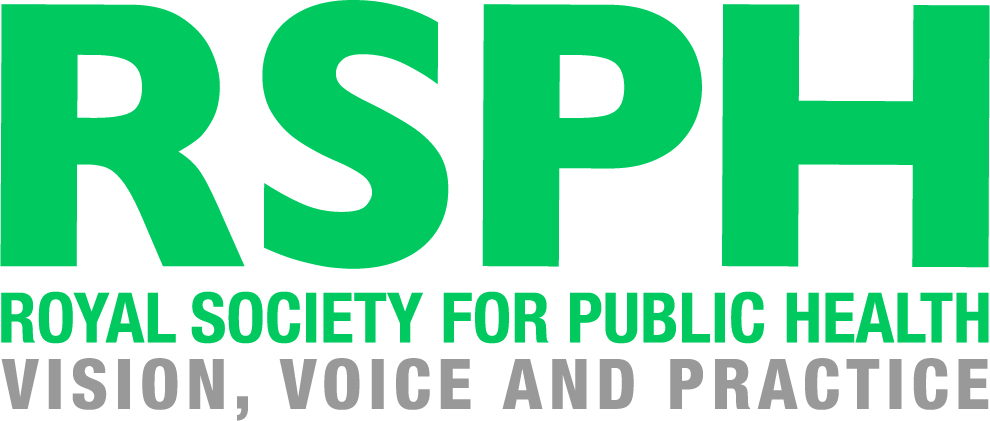 Operate using a process called cavitation – bubbles are generated that vibrate within the liquid bath, attacking every surface including recessed and hollow areas

Items must be submerged in the detergent, then rinsed and dried using a clean, disposable towel.

Periodic testing of the machine is required

Machine should be used in accordance with manufacturers instructions

This is an efficient method of cleaning instruments and small pieces of equipment.
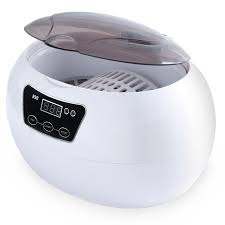 Disinfectants - Examples
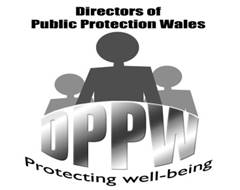 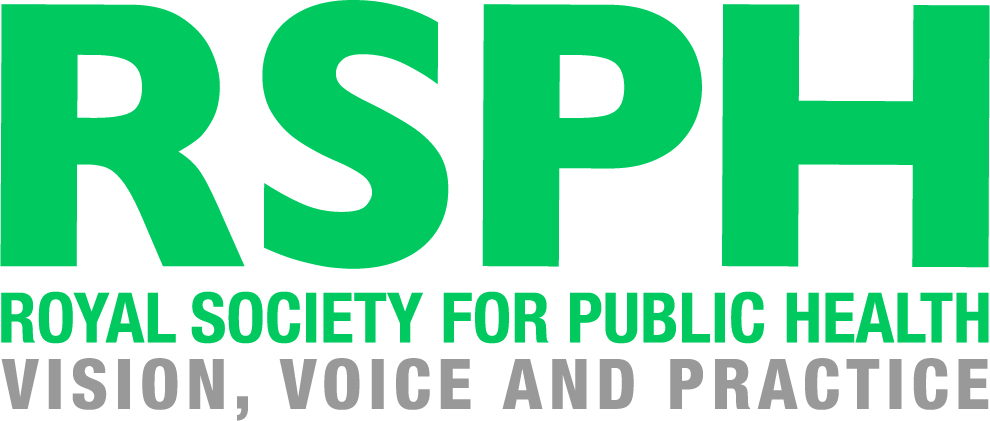 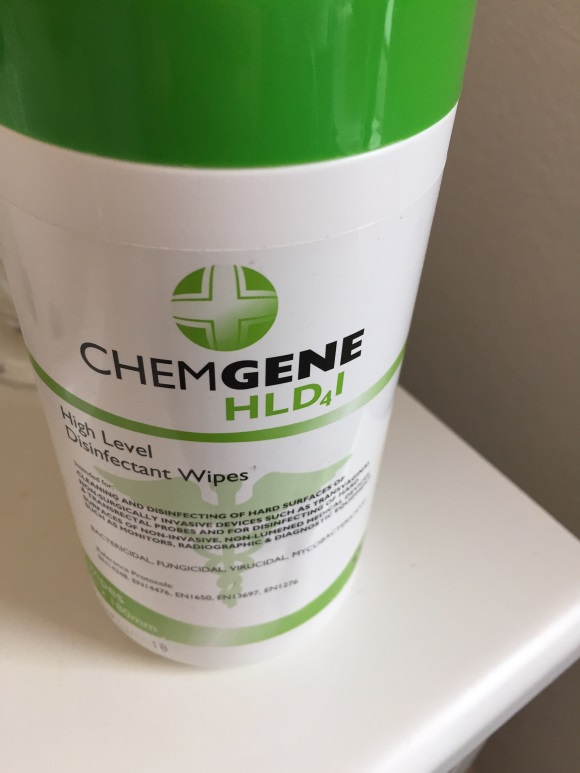 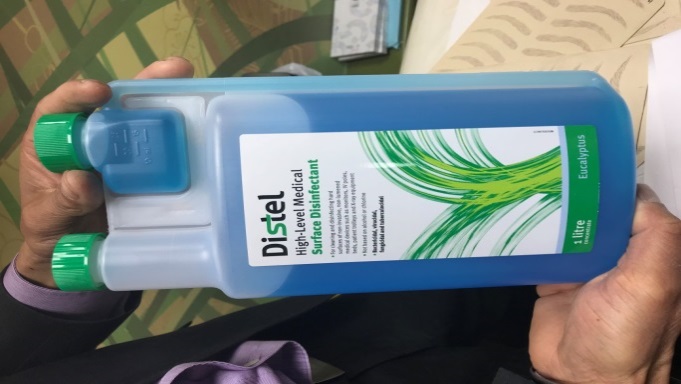 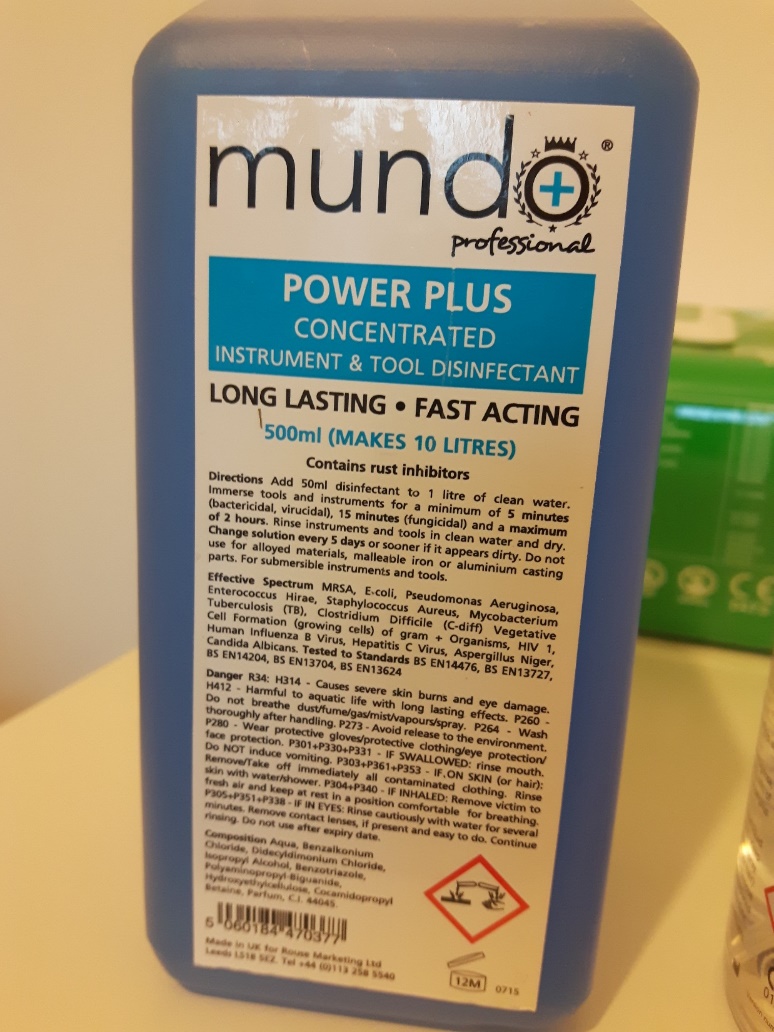 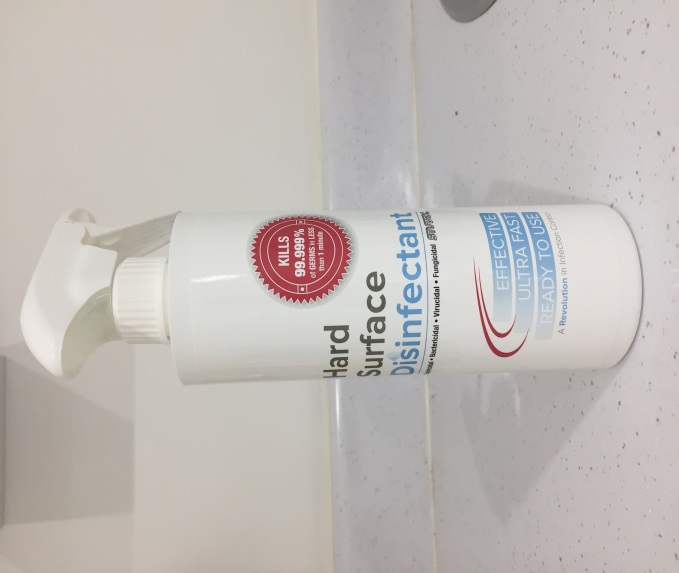 The decision to clean, disinfect or sterilise is based on the risk of infection
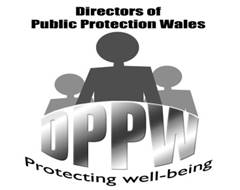 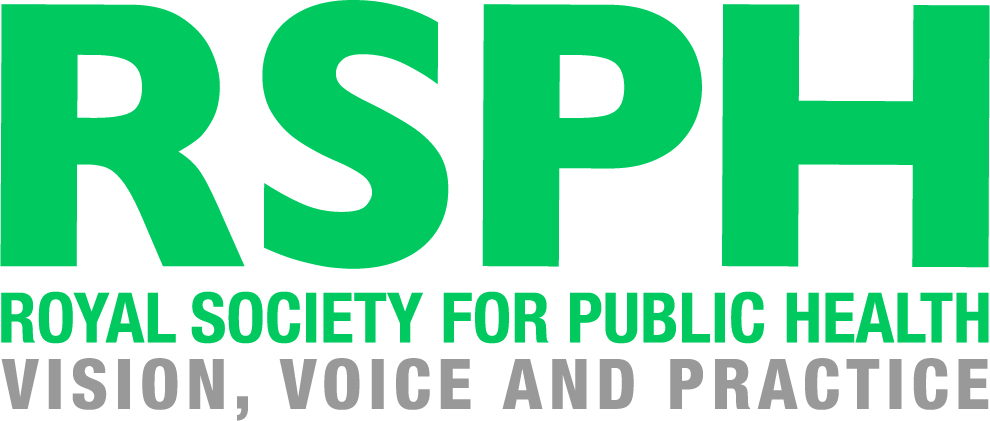 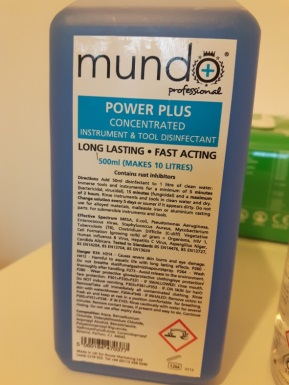 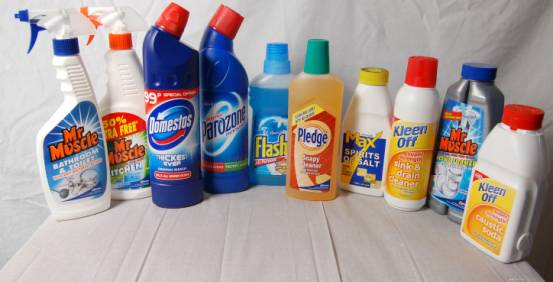 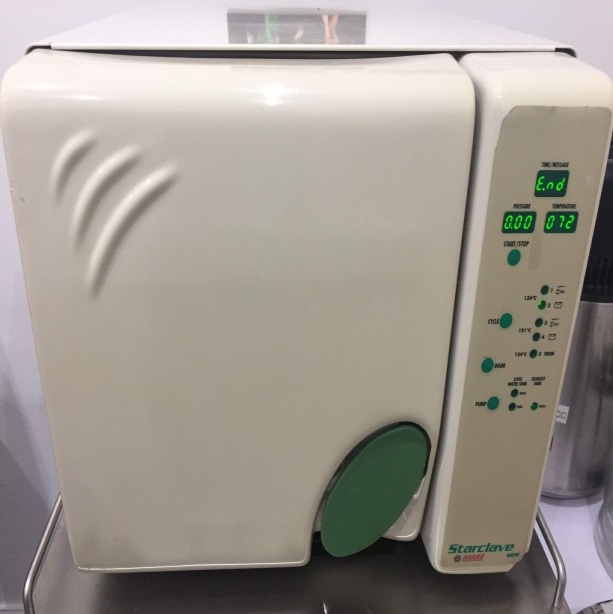 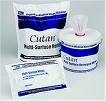 Discuss which surfaces, equipment and instruments in a special procedures environment should be routinely:
Cleaned
Disinfected
Sterilised
Clean, disinfect or sterilise?
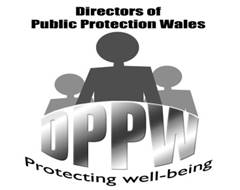 When would you disinfect a floor or walls?
Risks of infection determine whether cleaning, disinfection and/or sterilisation is required
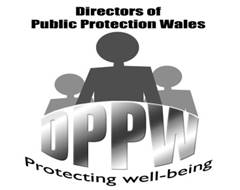 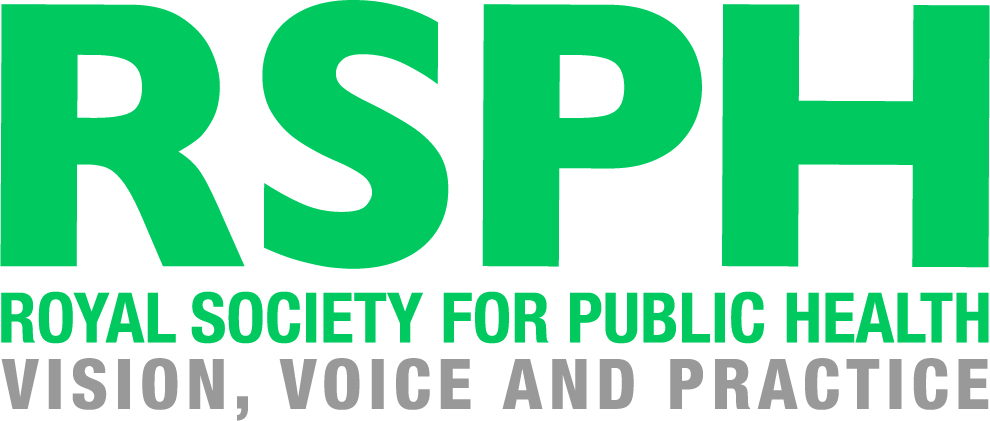 HIGH
Anything that enters a normally sterile body area or is in contact with a break in the skin or mucous membrane
MEDIUM
Anything in contact with intact mucous membrane
LOW
Anything in contact with intact skin
MINIMAL
Items not in close contact with people or their immediate surroundings
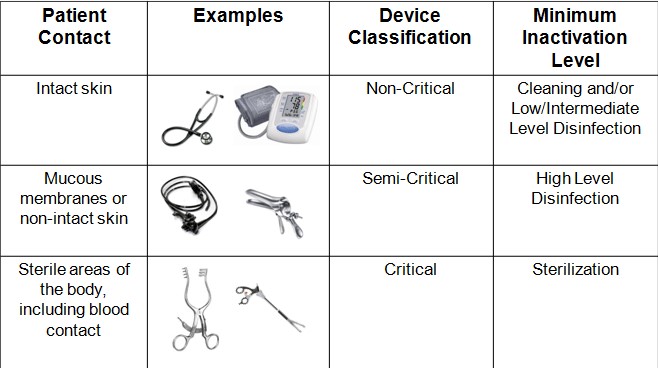 Equipment: Disinfection, sterilisation or single use
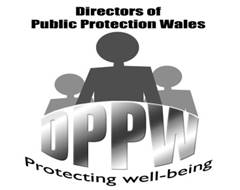 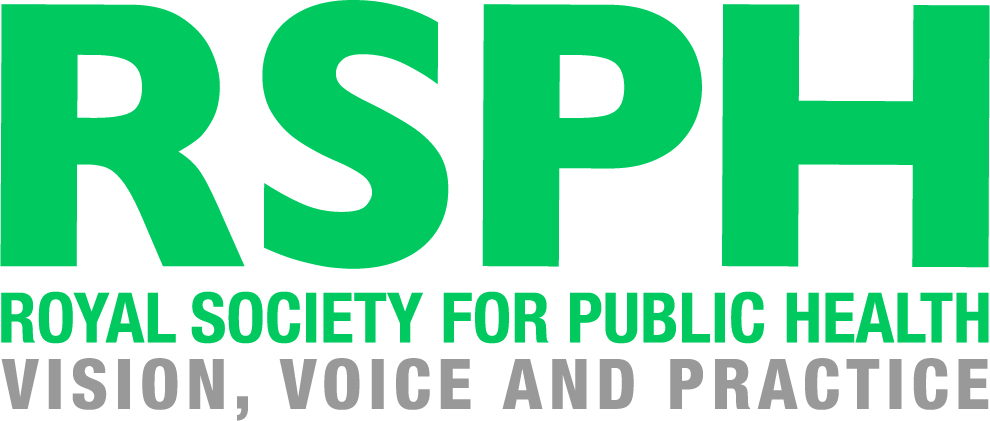 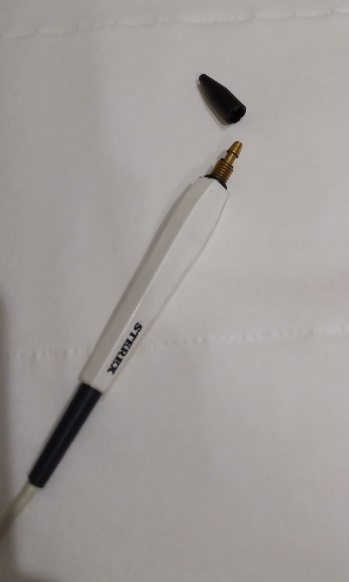 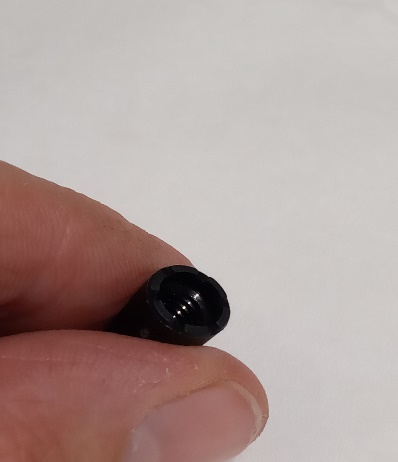 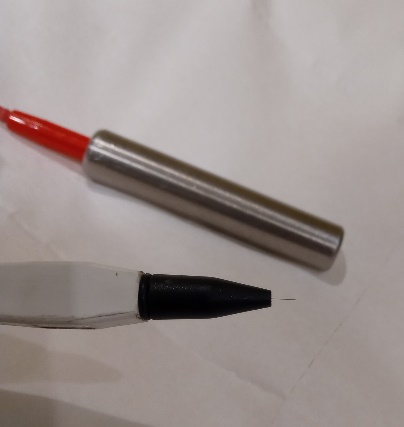 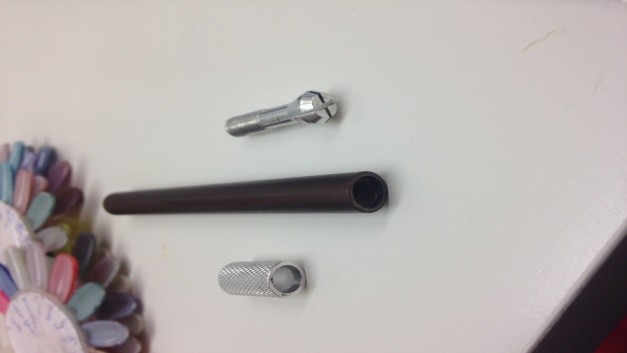 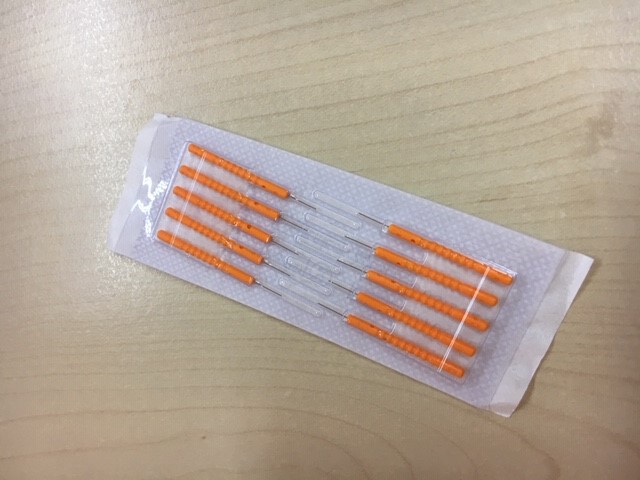 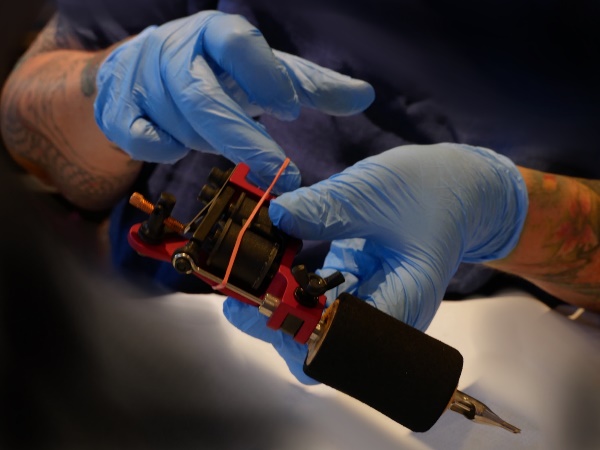 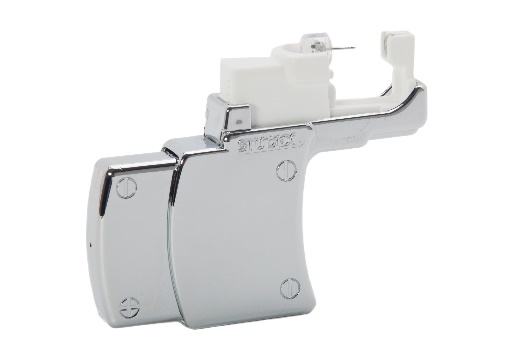 Barrier precautions – in addition to cleaning and disinfection
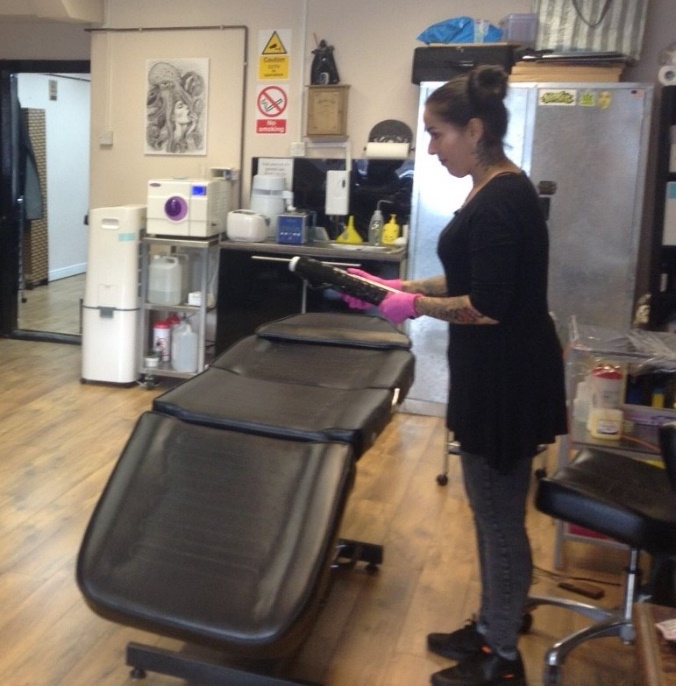 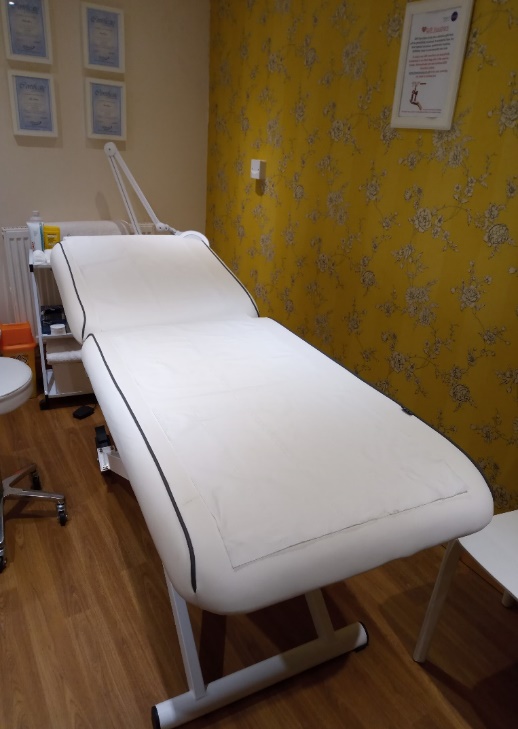 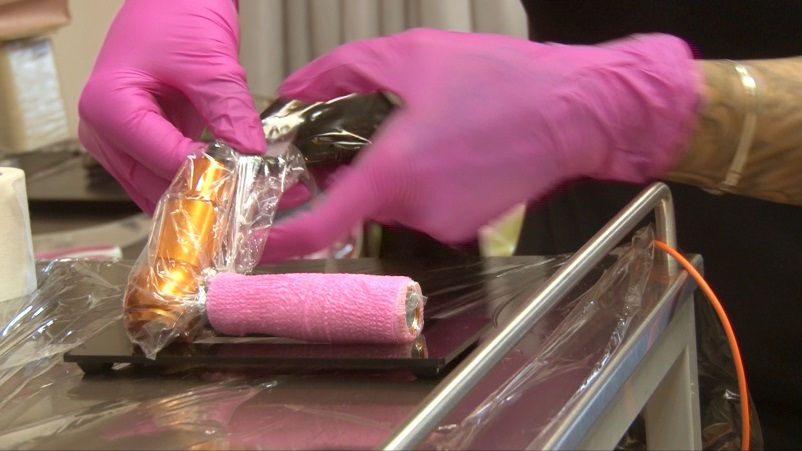 [Speaker Notes: Covering a client chair with cling film – does this create another infection risk? 
Possibly creates an ideal environment for microbial growth? Warmth/food/moisture/time]
Sterilisation  intended for re-useable items used to pierce a person’s skin/come in contact with broken skin
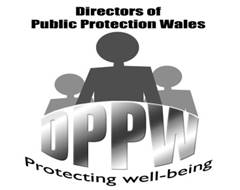 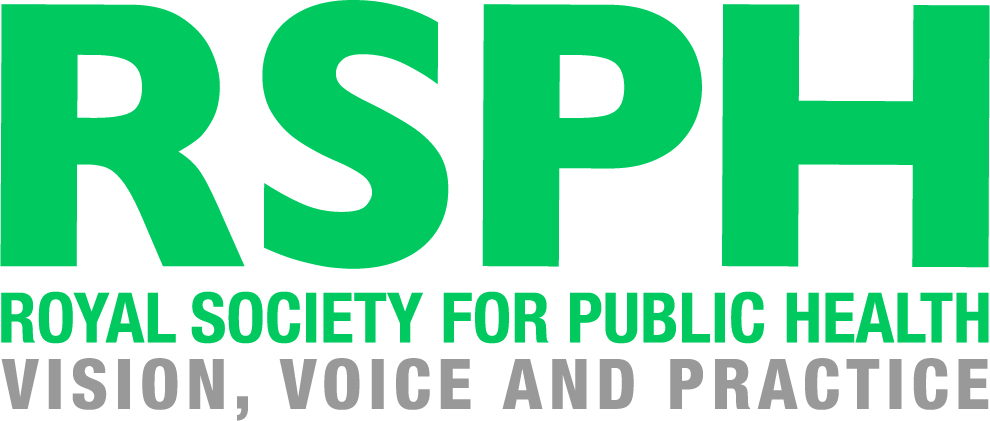 Items include – clamps, forceps, jewellery, grips, tubes

Non-vacuum autoclaves – solid unwrapped instruments
Sterilised  items remain sterile for 3 hours or until the door is opened

Vacuum autoclaves – hollow or wrapped items 
Items are sterilized in a vacuum steam steriliser (with a drying cycle) Type S or N
sterilised items that are wrapped will remain sterile as long as the wrapping remains in tact and dry
Autoclaves
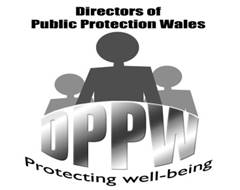 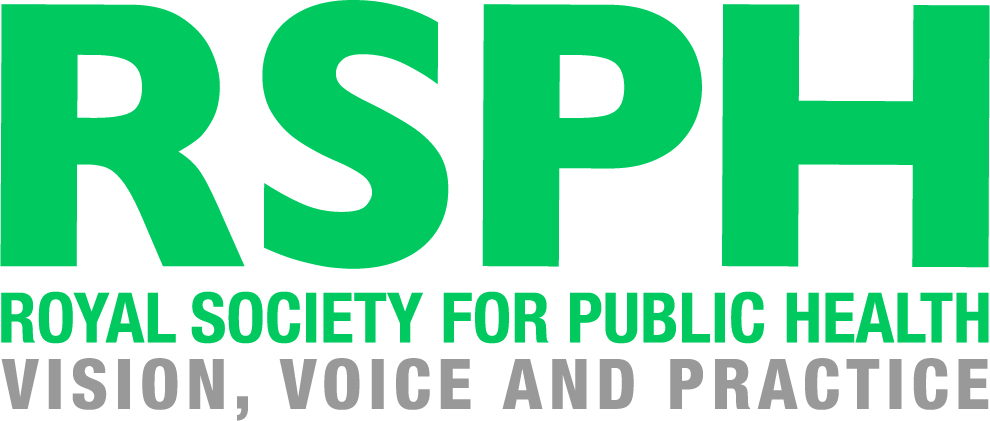 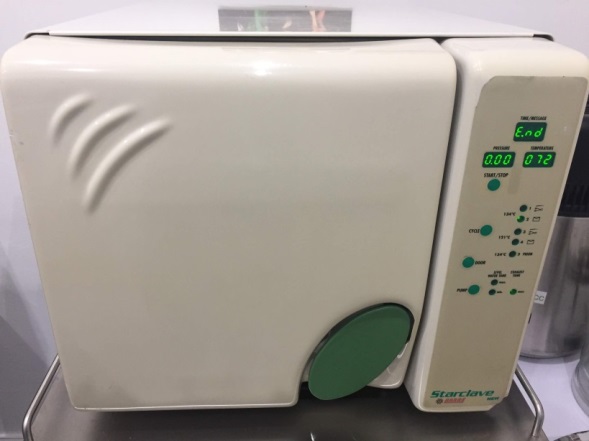 Vacuum autoclaves 
Use in accordance with manufacturers instructions 
Install, commission, validate  and maintain in accordance with manufacturers instructions
134°C for 3 minutes
Use distilled or sterile water
Daily checks and weekly testing required
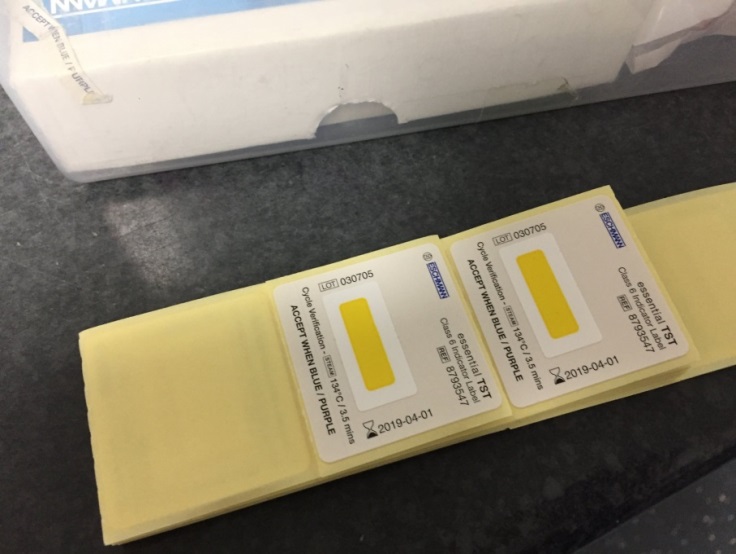 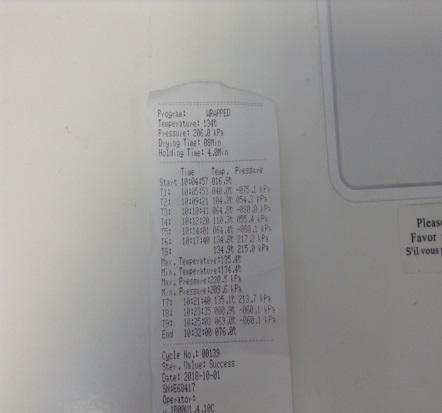 Sterilisation and autoclave use
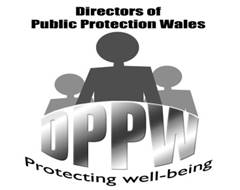 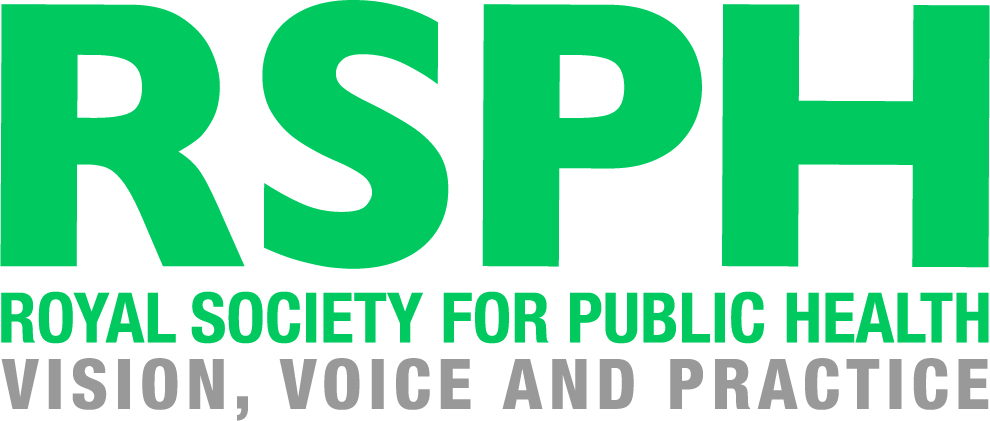 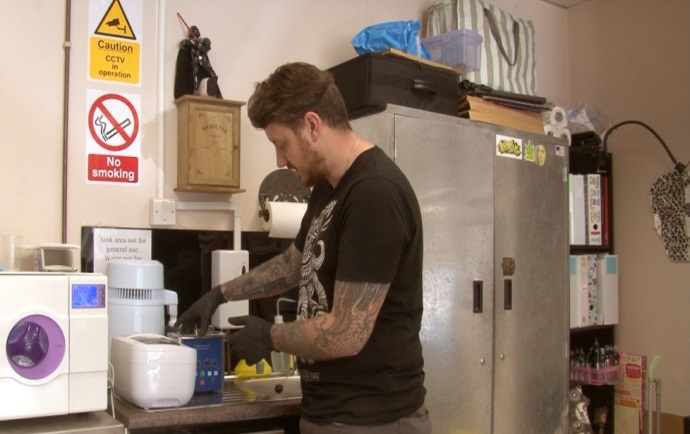 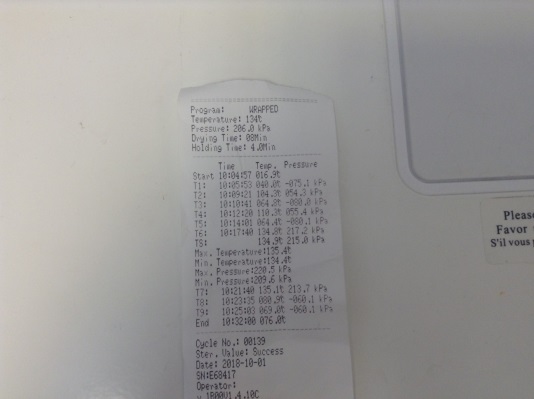 [Speaker Notes: What about ‘cold sterilisation’? And of course ‘single use sterile’ instruments –needles are a solution to using autoclaves]
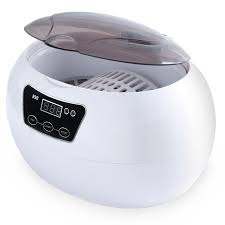 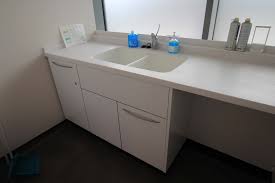 Decontamination 
& Sterilisation of re-useable equipment
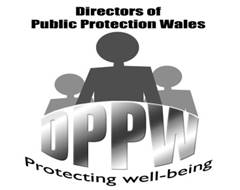 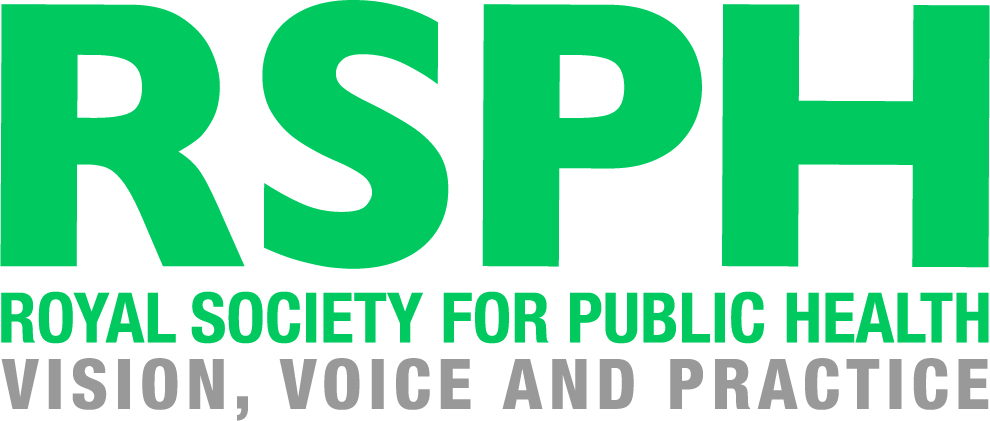 Designated equipment sink
Ultra-sonic water bath
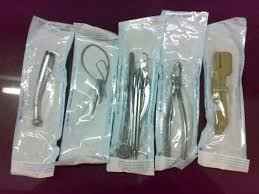 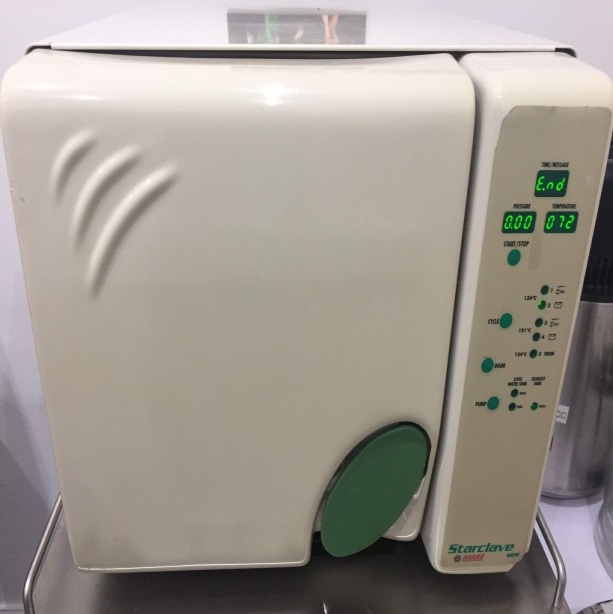 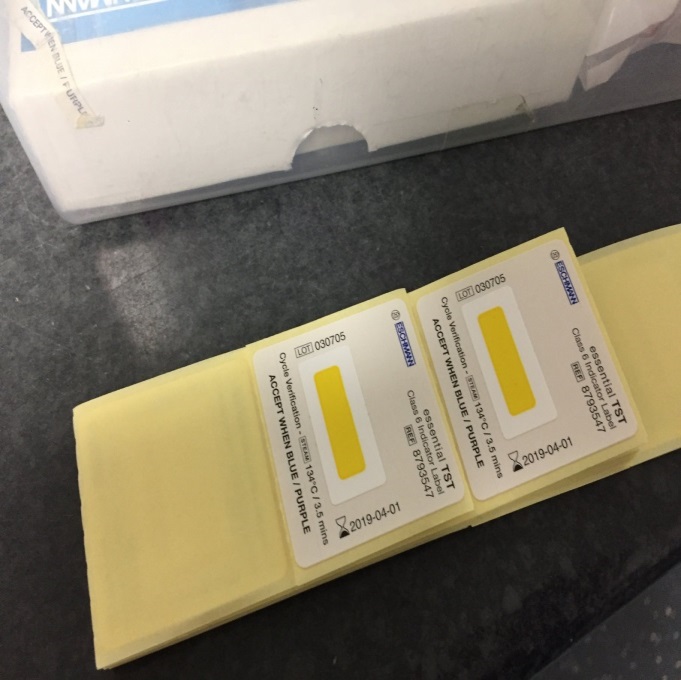 Verification strips
Sterilized equipment
Vacuum autoclave
Common problems/compromises
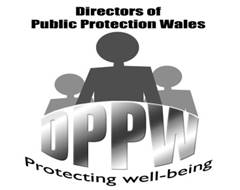 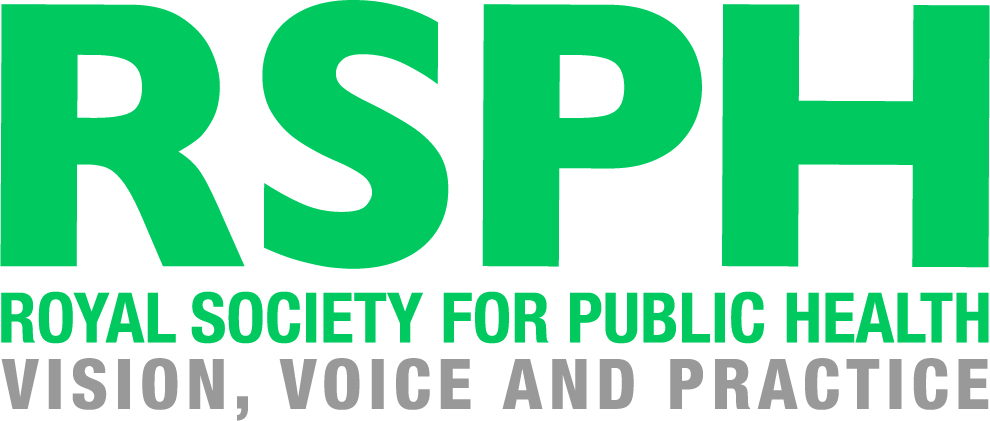 Dilution rates and contact times
Incorrect application e.g. an aerosolised spray used to clean/disinfect a work surface
Manufacturers instructions not followed
Poor maintenance of equipment
Post contamination/cross infection 
Needs to be a clear flow from ‘dirty’ to ‘clean’
Designated storage area
Cleaning equipment cleaned and disinfected
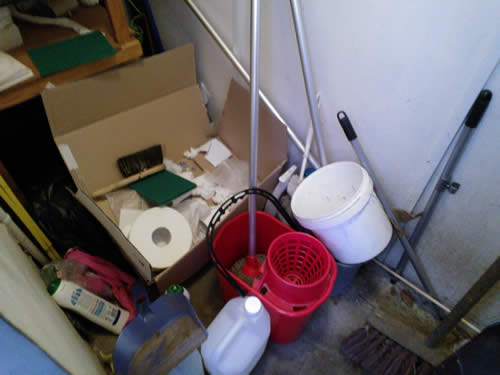 Poor practices associated with re useable equipment/instruments
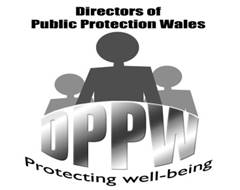 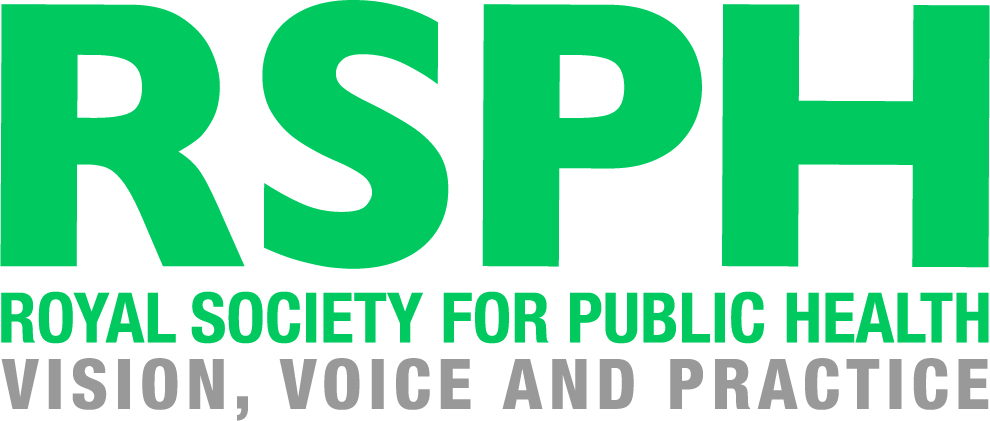 Rinsing with boiling water
Antibacterial wipes
UV Boxes
Glass bead sterilisers and dry heat sterilizers
Barbicide soaking
General lack of awareness on decontamination & sterilisation stages
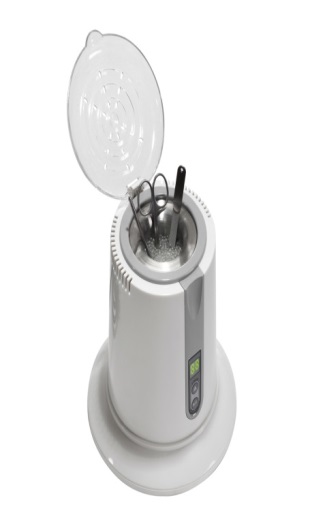 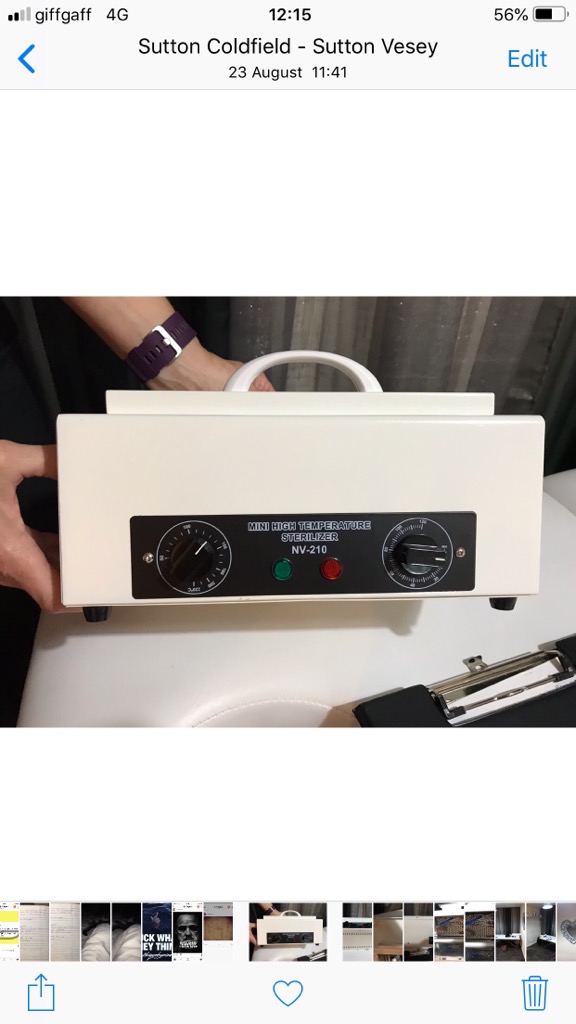 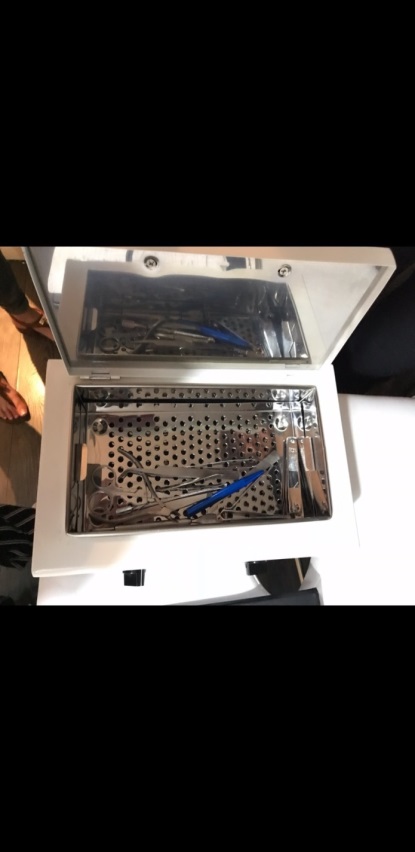 Cleaning SchedulesNational Colour Coding Scheme
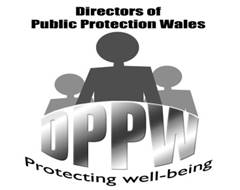 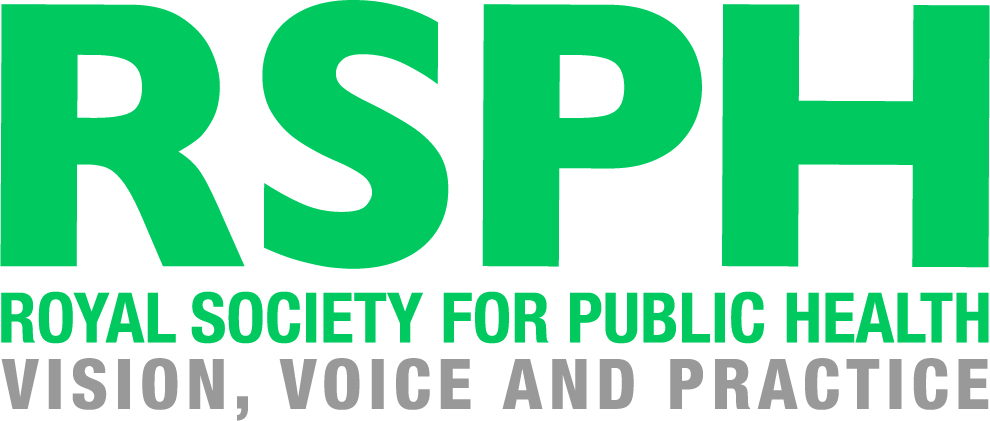 Scheduled cleaning

‘Clean as you go’

2 stage cleaning
Cleaning schedule
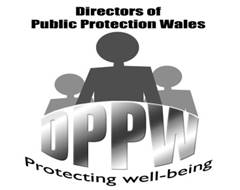 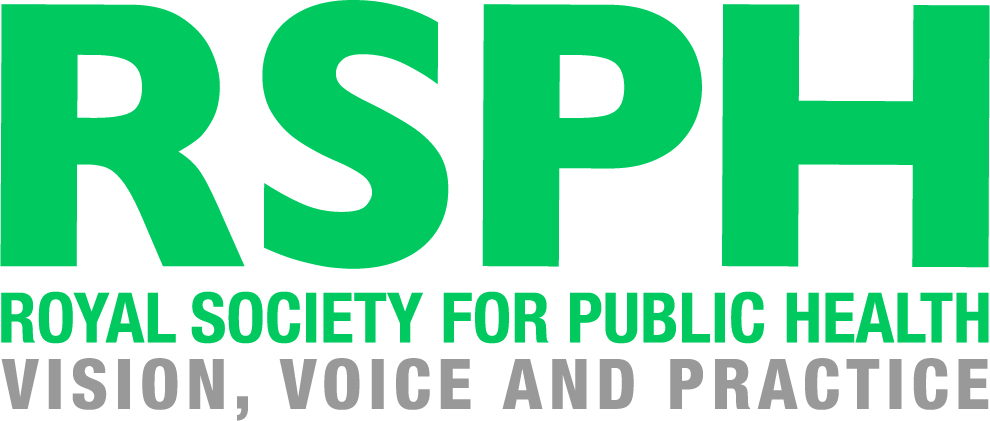 Should include the following: 

Who? 
What? 
Where? 
When?  
How?
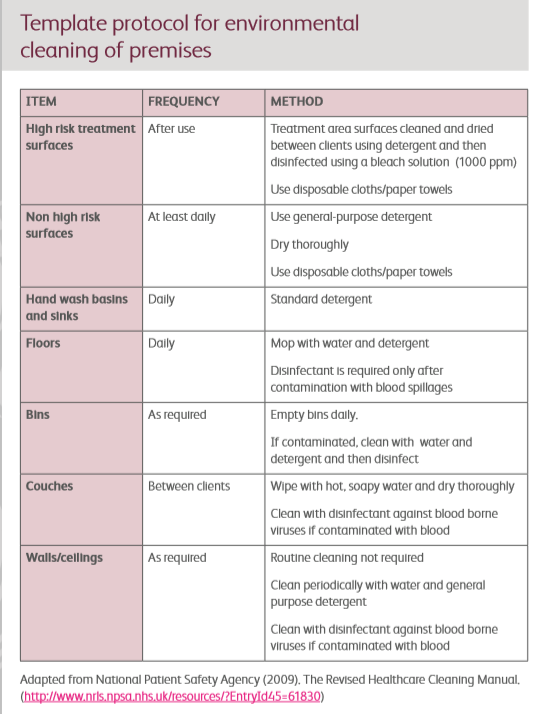 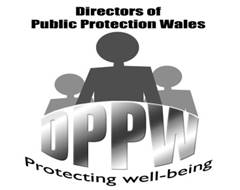 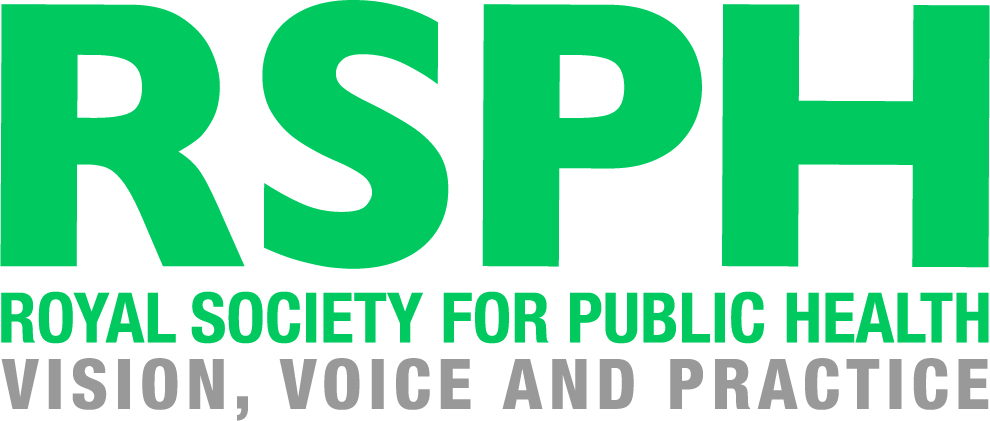 Summary (1)
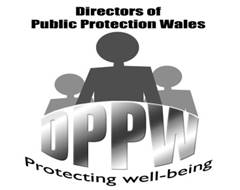 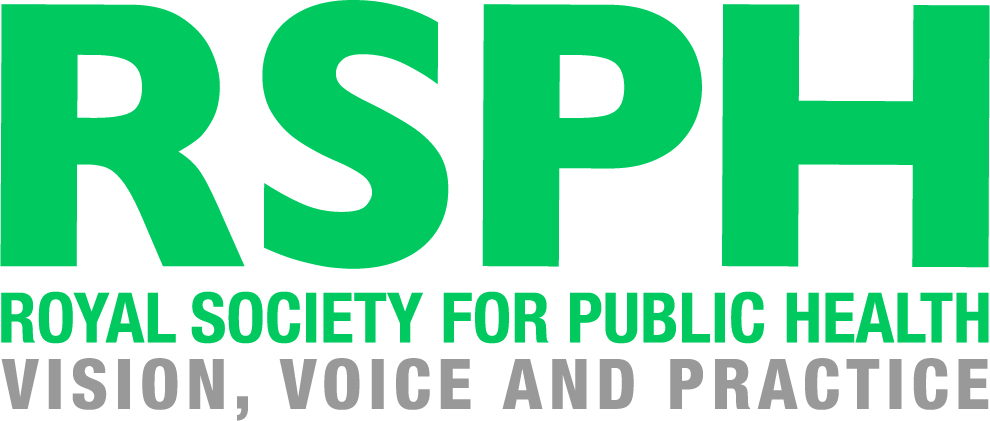 Cleaning. Disinfection. Sterilisation.
Detergent
Disinfection
Santiser
Sterilant
Autoclaves (vacuum and non vacuum) 134°C for 3 mins
Ultrasonic cleaners
Contact times and dilution rates
2 stage cleaning 
Manufacturers instructions!
Match the correct answer to the sentence
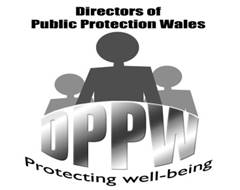 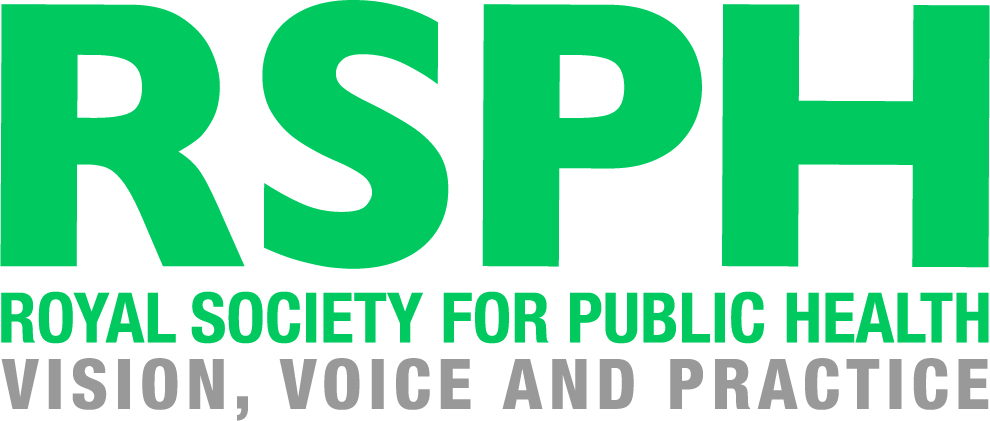 Answers
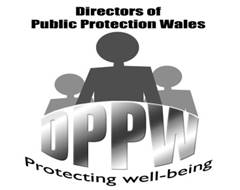 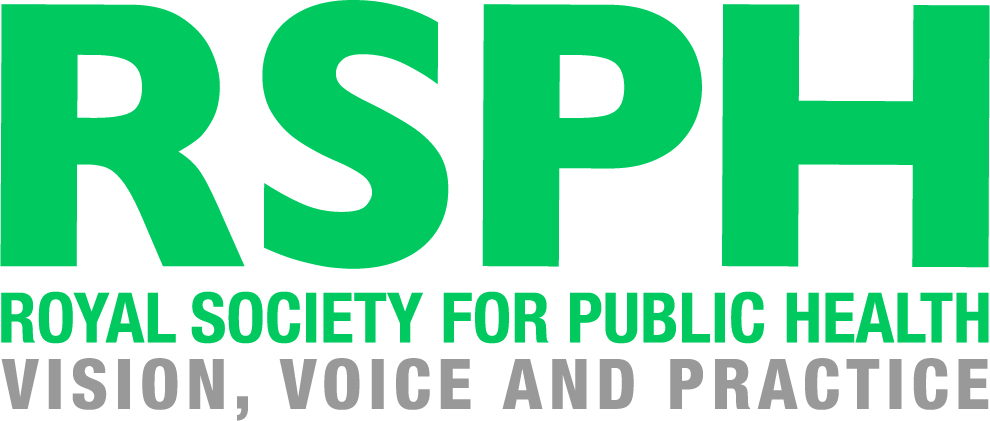 True or False Quiz
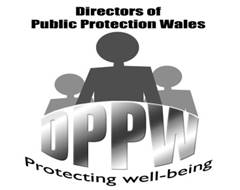 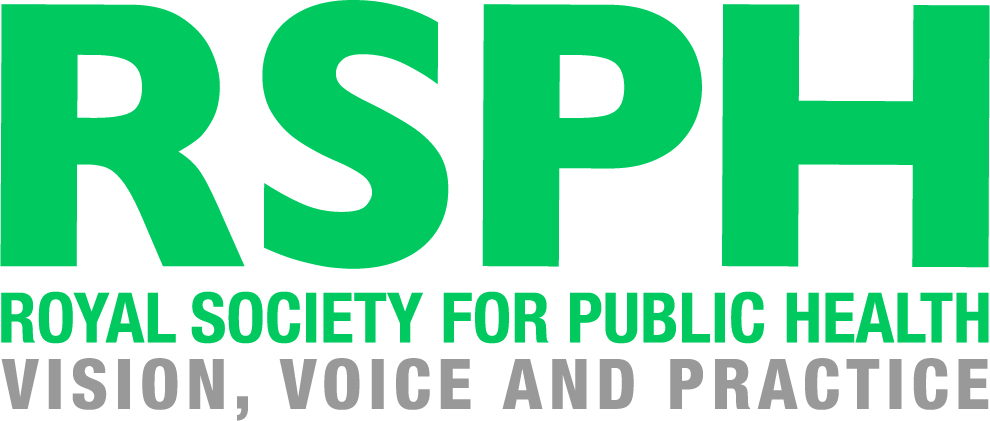 True or False Quiz - answers
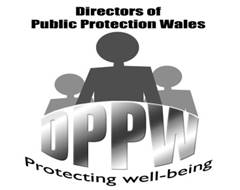 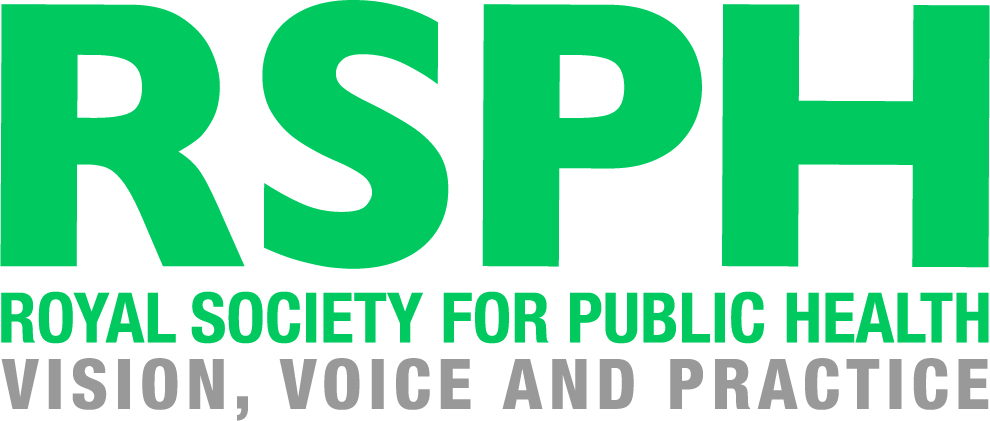